SBdP Tema 2 Subtema 1,2,3
Subtema 1 KD  3.2 dan 4.2
Subtema 2 KD  3.3 dan 4.3
Subtema 3 KD  3.1 dan 4.1
Subtema 1 KD  3.2 dan 4.2
Tangga Nada Diatonis Mayor
Tangga nada adalah urutan nada yang disusun secara berjenjang.
Tangga nada diatonis adalah rangkaian tujuh nada dalam satu oktaf yang memiliki susunan tinggi nada yang teratur. 
Nada-nada pada tangga nada diatonis mayor berjarak
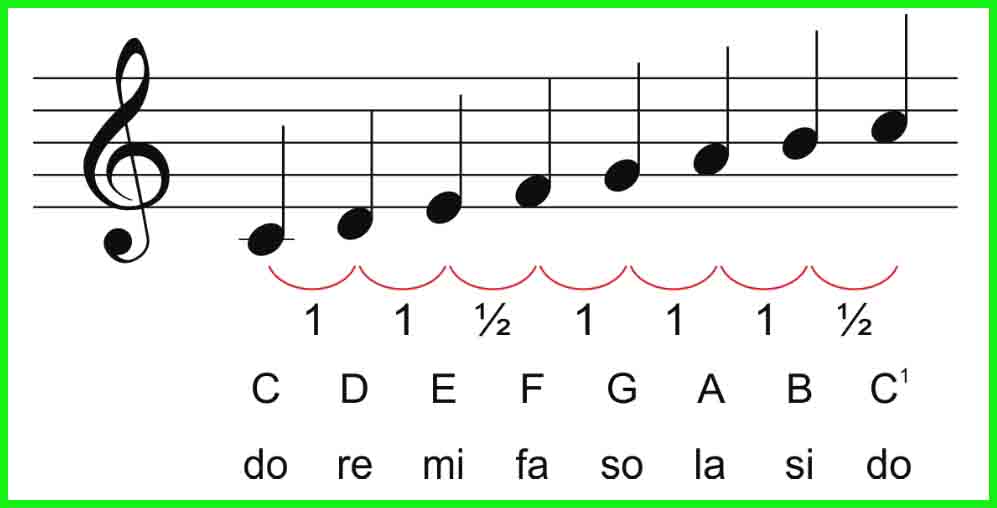 Ciri-ciri lagu dengan tangga nada diatonis mayor:
bersifat riang gembira, bersemangat.
biasanya diawali dan diakhiri dengan nada Do = C.
Contoh lagu bertangga nada diatonis mayor
Hari Merdeka
Garuda Pancasila
Maju Tak Gentar
Indonesia Raya
Tangga Nada Diatonis Minor
Nada-nada pada tangga nada diatonis minor berjarak
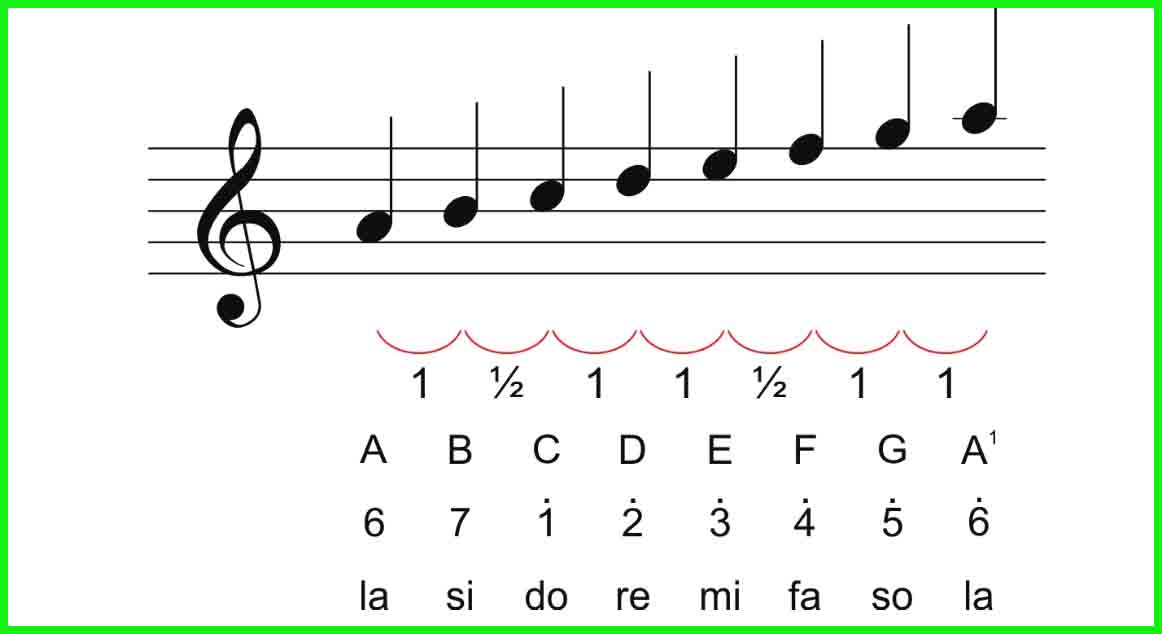 Ciri-ciri Lagu dengan Tangga Nada Diatonis Minor
Bersifat sedih dan syahdu (sendu)
Biasanya diawali dan diakhiri dengan nada La = A
Contoh lagu bertangga nada diatonis minor
Indonesia Pusaka
Syukur
Hymne Guru
Gugur Bunga
Tangga Nada Diatonis Minor ada tiga jenis
Tangga nada minor asli
Tangga nada minor harmonis
Tangga nada minor melodis
Tangga nada Diatonis Minor
Tangga nada minor asli
Tangga nada minor belum mendapat nada sisipan.
Contoh: A - B - C - D - E - F - G - A 
Tangga nada minor harmonisNada ke-7 dinaikkan setengah dengan memberi tanda # (kres)
Contoh :  A - B - C - D - E - F – G# - A 
Tangga nada minor melodis
Nada ke-6 dan ke-7 diberi tanda # (kres) saat naik, kemudian dihilangkan kembali saat turun.
Contoh : A - B - C - D - E - F# - G# - A - G - F - E - D - C - B - A
Perbedaan Tangga nada diatonis mayor dan minor
Bersifat riang gembira, bersemangat.
biasanya diawali dan diakhiri dengan nada Do = C. 
Contoh lagu :
Hari Merdeka
Garuda Pancasila
Maju Tak Gentar
Indonesia Raya
Bersifat sedih dan syahdu (sendu)
Biasanya diawali dan diakhiri dengan nada La = A
Contoh lagu :
Indonesia Pusaka
Syukur
Hymne Guru
Gugur Bunga
Subtema 2 KD  3.3 dan 4.3
Properti Tari
Properti tari adalah Segala kelengkapan dan peralatan yang digunakan ketika pertunjukan tari.
Setiap jenis tari dapat menggunakan properti tari yang berbeda
Fungsi properti dalam Tari
Menyampaikan ide dan makna gerakan dalam tariannya agar mudah dipahami penonton.
Pelengkap busana tari.
Membantu menghidupkan karakter tokoh.
Memberi nilai tambah keindahan dalam tarian.
Contoh Properti tari
Dalam bentuk senjata misalnya,pedang, keris, tombak, rencong, serta busur dan anak panah.
Jenis lainnya topeng, piring, topi, tongkat, lilin, dan payung.
Menjelaskan Properti Tari sebagai Pelengkap
Properti tari berfungsi untuk membedakan jenis tarian dan sebagai aksesori penari.
Dengan menggunakan properti, penari dapat menyampaikan ide dan makna gerakan dalam tariannya sehingga mudah dipahami penonton.
Unsur-unsur yang harus dipersiapkan untuk peragaan tari
Gerak tari
Properti
Musik pengiring
Kostum
Tata panggung
Subtema 3 KD  3.1 dan 4.1
Pengertian Cerita Bergambar
Cerita bergambar adalah cerita yang ditampilkan dengan menggunakan gambar.
Langkah-langkah membuat cerita bergambar
Menentukan tema atau gagasan dari ilustrasi yang akan kita buat.
Menentukan objek yang ingin digambar.
Membuat sketsa dengan menggunakan pensil.
Tambahkan detail pada sketsa sehingga gambar  lebih sempurna.
Setelah sketsa selesai, tebalkan dan warnai dengan menggunakan spidol, pensil warna, krayon, atau cat air.
Teknik Pewarnaan
Gambar akan lebih menarik jika diwarnai.
Mewarnai ilustrasi dapat dilakukan dengan teknik kering atau basah.
Perbedaan Teknik Kering dan Teknik Basah
Teknik Kering
Tidak memerlukan pengencer air atau minyak.
Ilustrasi dibuat langsung pada bidang gambar dengam membuat sketsa terlebih dahulu.
Dapat diberi aksen garis atau warna sesuai dengan media kering yang digunakan. Contoh media kering: krayon dan pensil warna.
Teknik Basah
Memerlukan air atau minyak sebagai pengencer.
Ilustrasi dibuat pada bidang gambar berupa kertas yang tebal atau kanvas.
Dapat diberi warna sesuai media basah yang dipilih. Contoh media basah: cat air dan cat minyak.
Contoh hasil pewarnaan teknik kering dan teknik basah
Hasil teknik kering                Hasil teknik basah
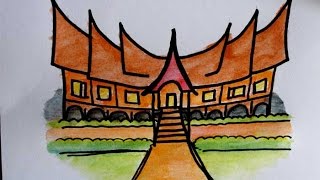 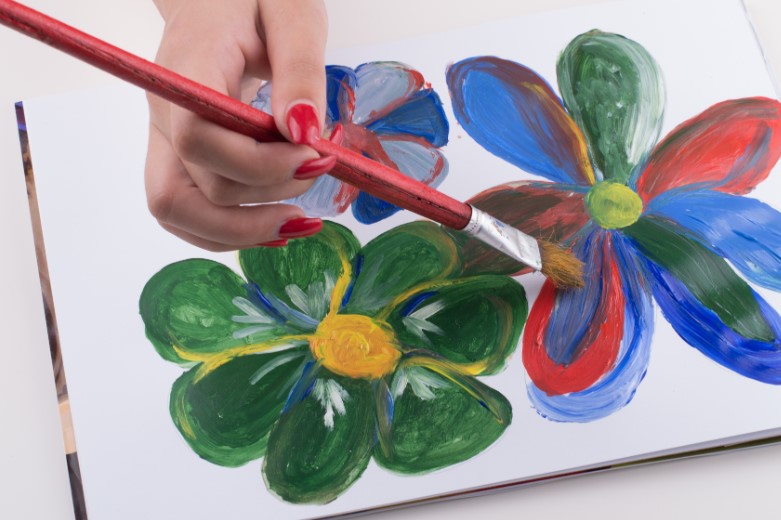